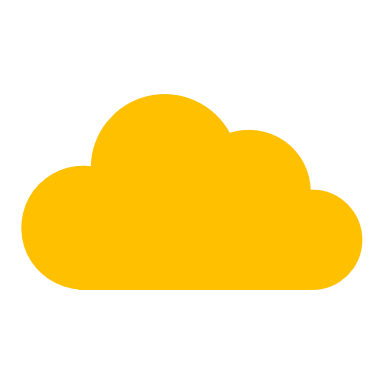 早朝練習
ご利用方法
打席
お好きな打席へどうぞ！

入場可能時間6：30～09：45
※6番～11番は9：45まで
打席料無し！
ボール
購入
ボールの購入は下記の方法でご利用出来ます
　　　　
　　　　① NOUENプリペイドカード(残金￥500以上ある場合)
　　　　② 500円玉、もしくは1000円札のみ使用可
　　　　※両替機はございませんのでご注意下さい。
　　　　 ※プリペイドカードのチャージはフロントオープンからになります。
　　　　 ※お釣りはでません。
濡れ・しわのある千円は機械が反応しない場合がございます。
不具合が生じた場合は、
恐れ入りますがフロントまでご連絡ください。
フロントオープン：10時～21時30分
TEL:03-3738-8476

早朝のお時間で打席が暗い場合は、
お手数ですが照明スイッチを入れてください。

照明スイッチは1番打席後方付近にございます。